Analytic MethodBS Education-VTeaching Mathematics (EDU-511)
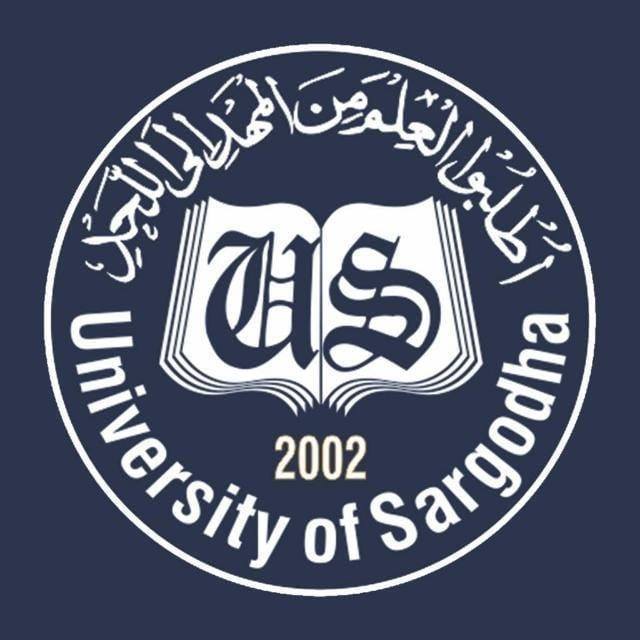 Department of EducationUniversity of Sargodha
Analytical Method of Teaching
Ramish Ali (BEUD18M003)
Teaching of  Mathematics (EDU-511)
BS Education (semester 5)

Department of Education
 University of Sargodha , 40100 Sargodha Pakistan October 2020
Introduction
The term “Analytical” has been derived from the word “Analysis” Which means to break the thing.
“The Analytical method is to break the problem and divided into different parts” .
In this method we have unfolding the hidden aspects of the any problems.
Approach
The procedure adopted is to go from “unknown to known” and find out the result.
Complex to Simple
Analytical Approach is a learner based Approach.
Example of Analytical Method
Merits of Analytical Method
Active participation in teaching and learning process.
The learner gets clear understand of the topic.
Students learn in learning by doing.
Thinking and reasoning power is developed by this method.
Self confidence developed.
Demerits of Analytical Method
This method is a lengthy method.
This method is not suitable to all age group
     students.
Time consuming.
This method is not useful at lower stage of mathematics.
Mcqs Session
The term “Analytic” has been derived from the word?
        (a)Synthetic method  (b)Analytical method
        (c)inductive method   (d)Deductive method
Analytical method means to  ________ the problem and divide the parts.
        (a)Solve  (b)Manage (c) Break (d) Avoid
The Unknown to Known approach is used in method?
          (a)Synthetic method  (b)Analytical method
          (c)inductive method   (d)Deductive method
4. Which method of teaching  move from Complex to Simple?
        (a)Synthetic method  (b)Analytical method
      (c)inductive method   (d)Deductive method
In Analytical Method Students participate?
      (a)Passively (b)Actively (c) Comfortably (d)none
6.   Thinking and reasoning power is developed in the method of ?
       (a)Synthetic method  (b)Analytical method
      (c)inductive method   (d)Deductive method
7. In analytical method we have ___________  the   hidden aspect 
    (a) folding 
    (b) Unfolding
    (c) Explaining
    (d) Defining